HAJEE KARUTHA ROWTHER HOWDIA COLLEGE (Autonomous)Uthamapalayam
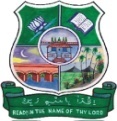 Nuclear fission
When certain heavy nucleus is bombarded with a slow neutron, 
it spilt in to two nearly equal nuclei along with the release of two or more neutrons as well as a large amount of energy is called nuclear fission. 
For the fission of 92U235 with neutron, about 50 different types of fission products are formed.
Application of nuclear fission
Atom bomb (or) chain reaction.
	When a 92U235 is bombarded with a slow neutron,
 it is split in to two lighter nuclei along with the release of two or more neutrons and large amount of energy.
 The neutrons released are made to bombard other 92U235 nuclei under suitable condition, 
a chain reaction is set up and roughly 1024 takes place in about one million of a second. It is shown in the below figure. 
Thus rapid and uncontrolled chain reaction causes atom bomb.
 To set up the atom bomb or chain reaction
The following 3 conditions should be fulfilled.

                  Critical size of fissionable nuclei required.

                  The fast moving neutrons produced in fission should be made to slow neutrons with heavy water or graphite.

                  The system should not contain even traces of neutron absorbing substance such as cadmium or boron steel.
Nuclear reactor
During fission of 92U235 under controlled condition large amount of energy released.
 This energy is used by nuclear reactor to generate electricity.
 Nuclear reactor is also used to produce 94Pu239 used for research.
	Nuclear reactor is a device which is used for carrying out the nuclear fission in the controlled manner and the released energy is used for the generation of power. Nuclear reactor consists of 5 main parts. They are,
The core: The core consists of  92U235 and 94Pu239 rods. 
The control rods: For absorbing the excess neutrons produced in the nuclear fission, control rods are used. 
      E.g. Cadmium rods and boron steel rods are used as control rods, which can be move up and down in reactor. 
The moderators: During fission fast moving neutrons are produce. These neutrons cannot be used for fission.
               Therefore  for converting fast moving neutrons in to slow neutrons moderators are used. 
            E.g. Heavy water (D2O) or graphite is used as moderators.
Nuclear reactor
The coolant: The energy released during fission can be transferred by circulating coolant around the reactor.

 Liquid mixture of sodium and potassium is used as coolant. This coolant transferred heat and heat is used to boil water in to steam.

 This steam rotates turbine for power generation.

The shield or protective screen: The nuclear reactor is powerful source of neutrons, harmful gamma radiations and strong heat energy.

 In order to protect the workers from these three the reactor is surrounded by 8 feet thickness special concrete
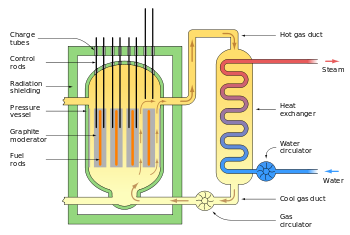 Nuclear reactors in India
Nuclear reactors in India are used for two purposes. 
One is for power generation and another one for research.
 Nuclear reactors which are used for power generation is given as follows:
        Rana Prathap sagar in Rajasthan.
        Tarapur in Maharashtra.
        Kalpakkam in Tamilnadu.
        Kutangulam in Tamilnadu.
         Narora in U.P.
Nuclear reactors which are used for research is located in India at Bhaba Atomic Research centre (BARC) in Bombay.
   Name of the reactors in BARC are
            Apsara
           Cyrus
           Zerlina
           Purnima.
Nuclear fusion or thermo nuclear reactions
Lighter nuclei combined together to form a heavier nucleus is called as Nuclear fusion. E.g. 
                            4 1H1     →   2He4  +  2  +1e0  + energy.
	Four hydrogen nuclei combined to produce one helium nucleus and two positron particle is one of the best example for nuclear fusion reaction,
 each 1H1 nucleus is positively charged and very strong force is requires to bring one nucleus to another. 
The temperature required is 108 0C and 108 atm pressure. 
This temperature is available only in sun and stars.
 Hence nuclear reactions are also called as thermonuclear reactions.
    Stellar energy
     	The production of energy in the sun is believed to be the fusion of hydrogen nucleus to form helium nucleus. It shown as follows.
    Thus over all reaction is found to be the fusion of four hydrogen nuclei to produce one helium nucleus and two positrons.
 The difference I mass of reactant and product is converted in to energy. 
The amount of energy released is equal to 1000 times greater than atom bomb.
Hydrogen bomb
Nuclear fusion is the principle in the construction of hydrogen bomb.
 In the hydrogen bomb, 3 isotopes of hydrogen namely protium, deuterium and tritium are used for fusion.
 The possible fusion reaction is,
In fusion reaction the repulsion force between the two lighter nuclei is overcome by using high temperature (108 0C) and high pressure (108 atm). 
This amount of temperature and pressure can be provided on the earth using atom bomb.
Thus in the construction of hydrogen bomb protium, deuterium and tritium is kept around an atom bomb.
 The explosion of atom bomb provides required high temperature and pressure for the nuclear fusion reaction. 
The amount of energy released is equal to 1000 times greater than atom bomb.
Comparison of Atom bomb and hydrogen bomb
Application of Radioactivity
Radioactive isotope as traces
	Radioactive isotopes are employed as tracers in recent years.
      Radioactive and stable isotopes have same physical and chemical properties except radioactive emission. E.g. Na23 and Na24.
	Of the two isotopes of sodium mass number 23 is stale and mass number 24 is radioactive to emit β- rays.
      Radioactive isotopes are mixed with ordinary stale isotope and its progress through the system can be followed by means of Gieger Muller counter.
      This tracer technique is applied for various fields which are discussed below.
  In medicine
   In diagnosing the diseases
 	 *Na24 is used to locate the position of obstruction in the vein.
	*Na24 is also used assess the volume of blood in a patient.
	*P32 has been used to locate some form of cancer.
	*P32 is also used to find out bone fracture.
	 *I131 is used to locate the brain tumour & the condition of thyroid gland.
   
    In treatment 
                *Co60 is used in the treatment of cancer.
               *Au198 is used in curing some form of cancer.
               *P32 is used in curing leukemia.
Application of Radioactivity
In Agriculture
	*P32 is mixed with phosphate fertilizer, which is used to find the quantity of phosphorous absorbed by the plant.

      The radioactive isotopes of *Cu,*Mn, *Zn, *Ca, etc., give information about how much these are essential for plant growth.
	Irradiation of seeds to γ-radiations gives better yield than ordinary seeds.
  In industries
	Mixture of radioactive thorium and zinc sulphide coated on pointers and figures of clocks, watches etc., to produce luminescence even in dark also.
	Water labelled with tritium is used to detect water leakage in under water pipe.
	Metal casting are tested for cracking by using *Co60.
	*Co60 is used to measure the thickness o f paper.
   In analytical lab
	Solubility of the sparingly soluble salt such as PbSO4 in water is determined as follows. Radioactive lead (*Pb) is mixed with ordinary lead (Pb) in known proportions. 
      This mixture is dissolved in dilute nitric acid then adds sulphuric acid, PbSO4 get precipitated.
      Lead sulphate precipitate is filtered and the radioactivity is measured.
     This gives the amount of radioactive lead present in solution.
      From the value of original proportions of Pb & *Pb the amount of lead present in solution i.e., the solubility of PbSO4 can be calculated.
Application of Radioactivity
In Archaeology (Radiocarbon dating)
	The age of wood (or) animal fossils can be determined by radiocarbon dating. It’s defined as “the process of estimating the age of old samples of wood or animal containing carbon by measuring the C14 content of the samples”.
	Atmospheric carbon dioxide is a mixture of C14O2 and C12O2 present in a fixed ratio. Plant absorbs CO2 for photosynthesis.
 If plant is alive, the ratio of C14 to C12 atoms in the plant is same as that in the atmosphere. 
	However, once the plant dies, its cycle stops and the ratio of C14 to C12 starts decreasing. 
Since C14 is a radioactive isotope.
 It is spontaneously disintegrated.
 Determination of the above ratio in dead plant gives the age of the plant.
All radioactive disintegrations are first order reaction. 
 	
Wheresss
  λ  =  disintegration constant, N0 – Normal amount of C14 &  
N- present amount of  C14. 
Half life time      
			 
Half life time for C14 is --- 5,577 years.
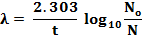 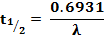 Reference books:
Principles of physical chemistry: Puri, Sharma, Pathania (revised edition, Vishal pub.,2010)


	A Text book of Physical Chemistry – Puri and Sharma

.